Observing downwind structures of urban HCHO and CHOCHO plumes with TROPOMI and GEMS: Implications to non-methane volatile organic compound emissions
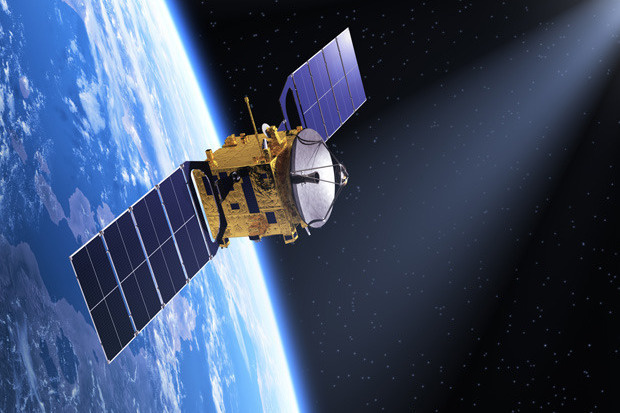 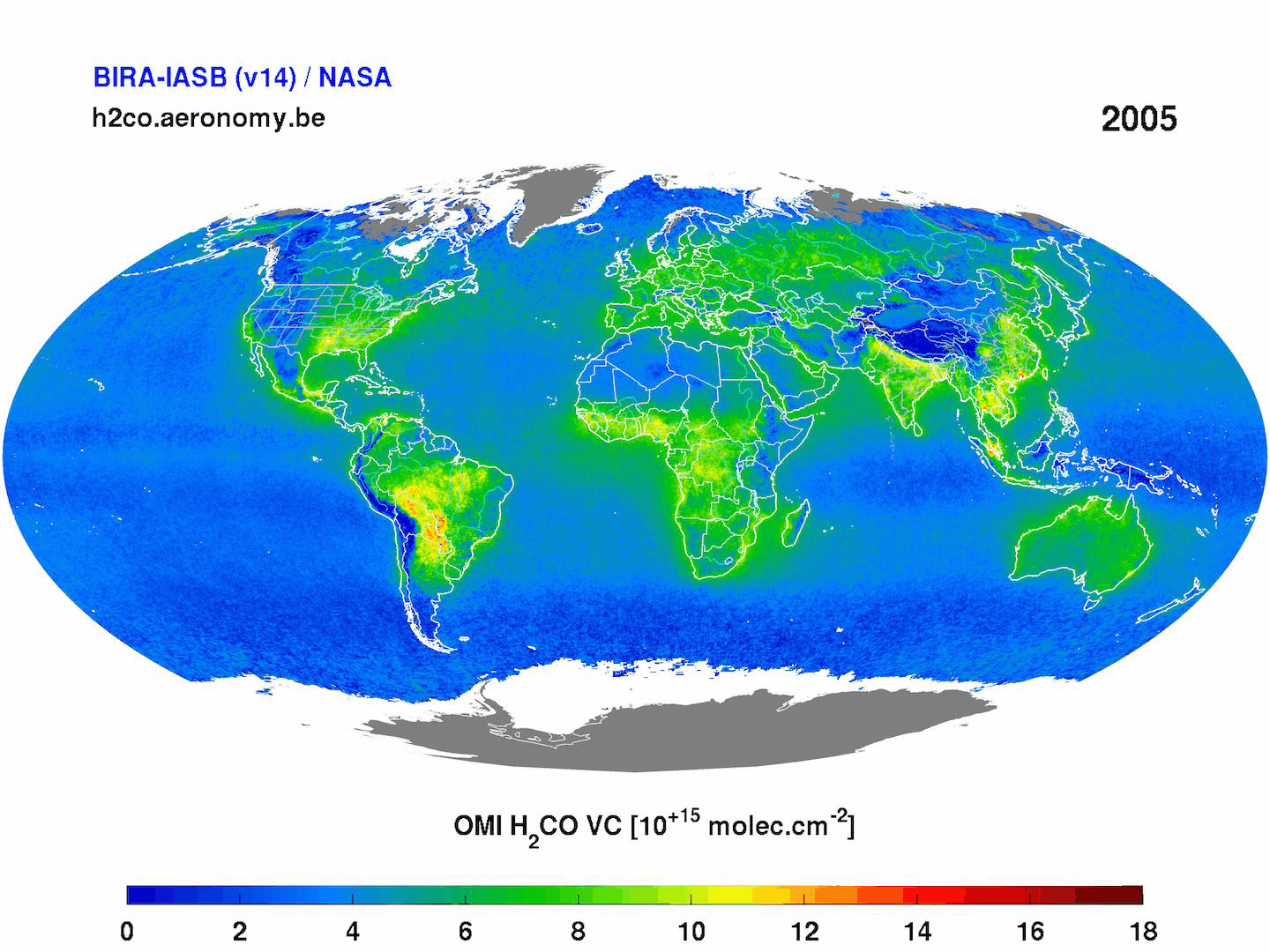 Lei Zhu1 (zhul3@sustech.edu.cn), Xiaoxing Zuo1, Song Liu1, Weitao Fu1, Wenfu Sun2, Isabelle De Smedt2, Hyeong-Ahn Kwon3, Eunjo Ha4, Gitaek Lee4, Rokjin Park4 

1Southern University of Science and Technology 
2Royal Belgian Institute for Space Aeronomy
3University of Suwon 4Seoul National University

TEMPO/GEMS Joint Science Team Workshop

Kailua-Kona, 08/30/2024
Relating HCHO column to volatile organic compound (VOC) emissions
Particulate Matter
Ozone
Global 
background
CH4
VOCi
(Ei)
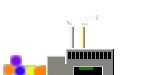 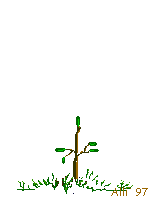 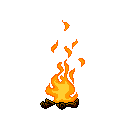 Open fires
Biogenic
(e.g., Isoprene)
Anthropogenic 
(e.g., Ethene)
VOCs are key precursors of ozone and particulate matters
2
Relating HCHO column to volatile organic compound (VOC) emissions
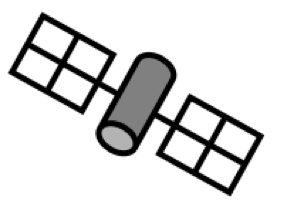 Particulate Matter
Ozone
Global 
background
hv (~340 nm), OH
Oxidation
CH4
VOCi
(Ei)
HCHO
k ~ 0.5 h-1
(Lifetime ~ 2 h)
Yield yi
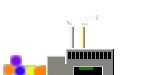 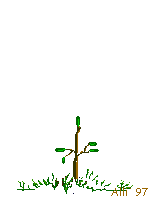 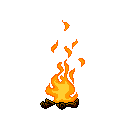 Open fires
Biogenic
(e.g., Isoprene)
Anthropogenic 
(e.g., Ethene)
VOCs are key precursors of ozone and particulate matters
HCHO column is a reliable proxy for VOC emissions, providing top-down constraint
CHOCHO indicates isoprene and aromatic VOC emissions
3
Observing HCHO and CHOCHO from space since 1995: LEO to GEO
2006-
80 × 40 km2
2011-
50 × 50 km2
2004-
13 × 24 km2
2002-2012
30 × 60 km2
2017-
7.0/5.5 × 3.5 km2
1995-2011
40 × 320 km2
GOME-2
A/B/C
OMI
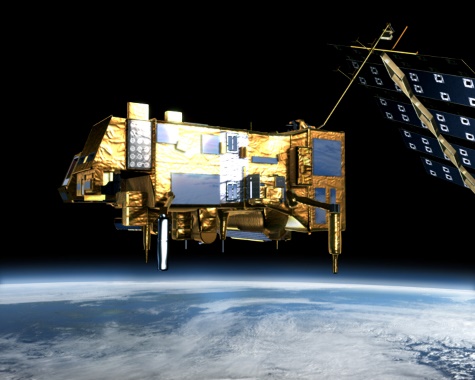 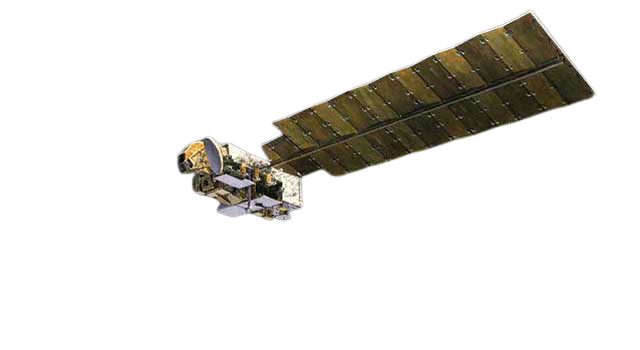 OMPS-NPP/N20
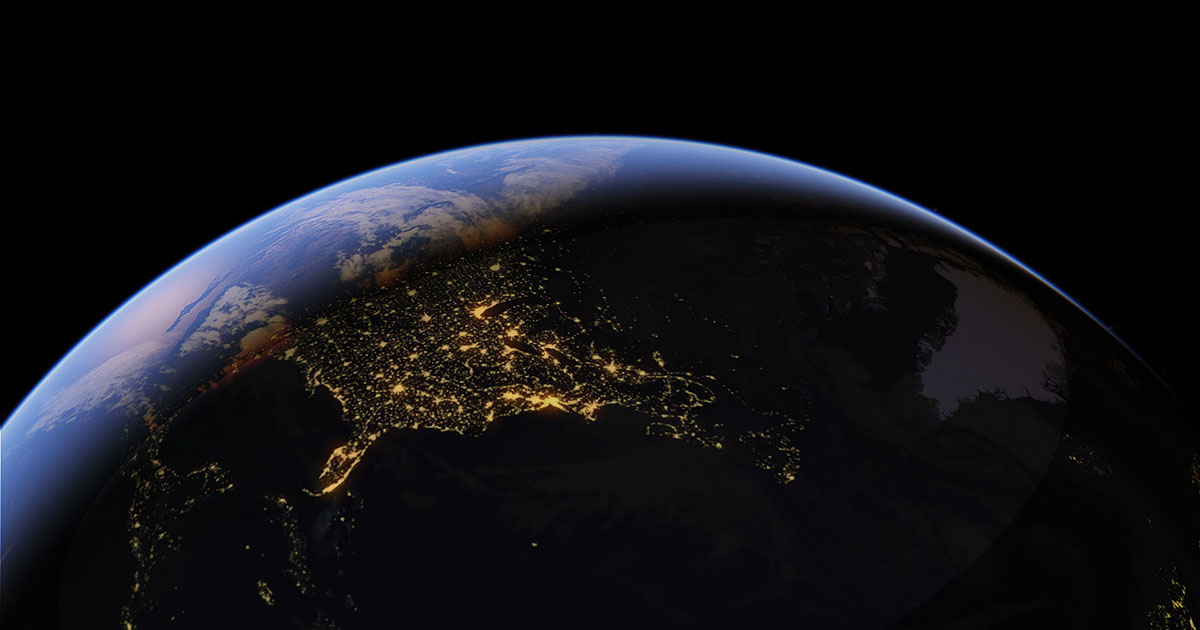 SCIAMACHY
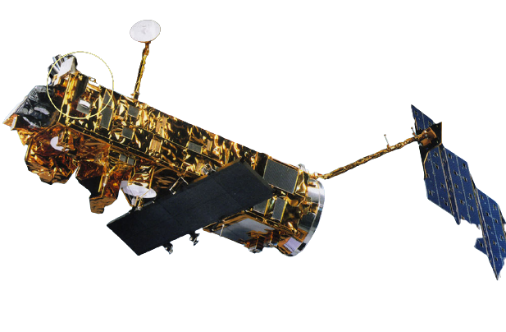 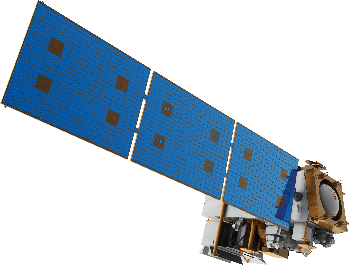 TROPOMI
GOME
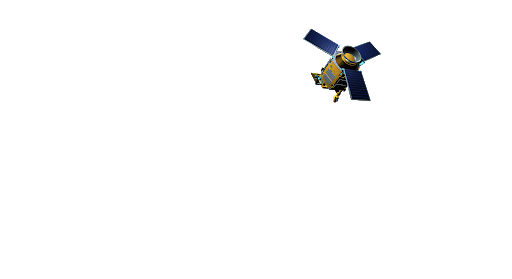 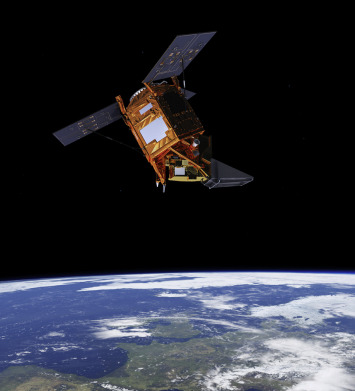 GEO: 
GEMS (2020-; Hourly), TEMPO (2023-; Hourly)
LEO: Low earth orbit
GEO: Geostationary orbit
4
Satellite observations reveal enhanced HCHO from different sources
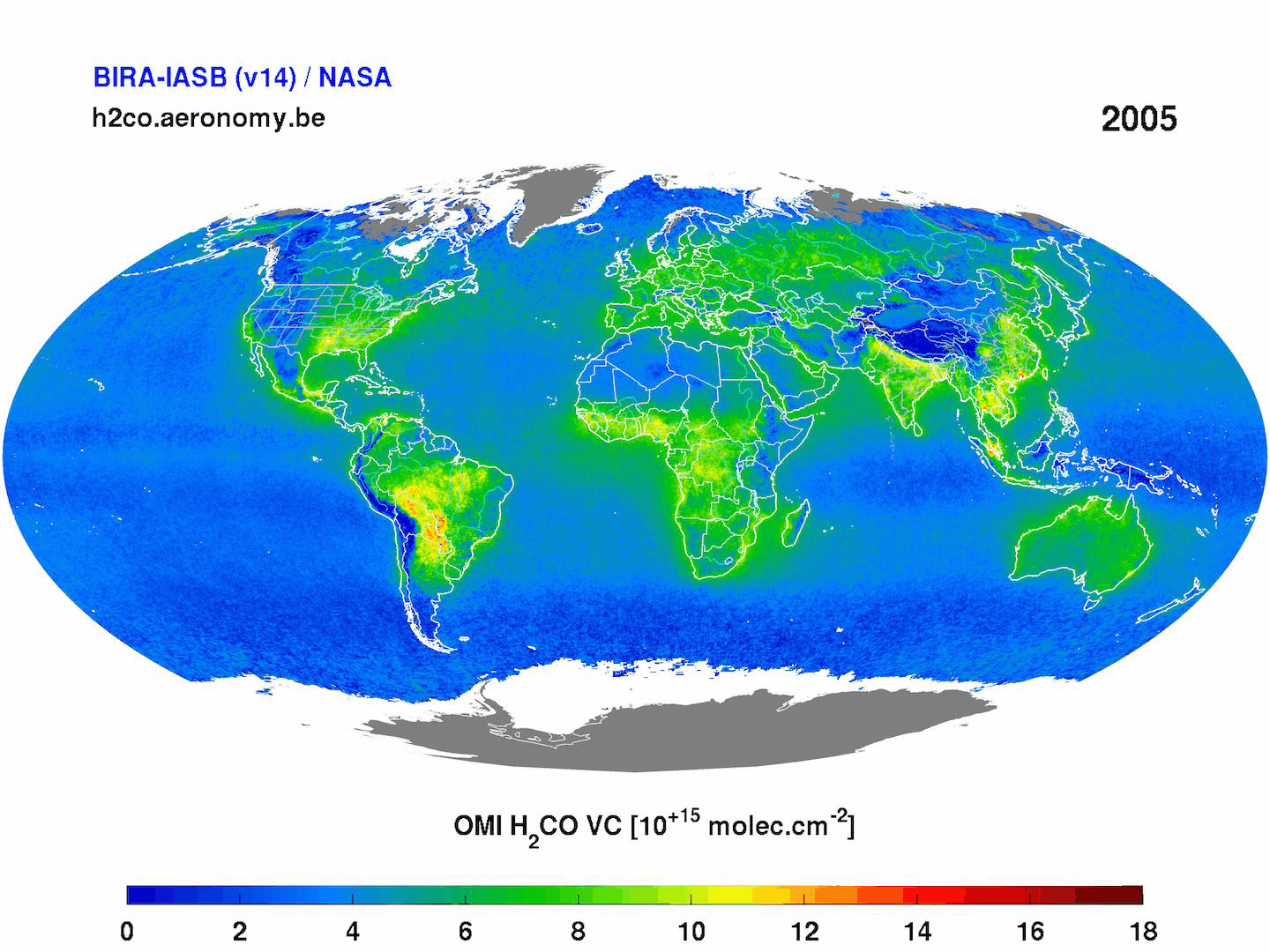 OMI annual mean HCHO columns
5
Satellite (TROPOMI) picks up urban HCHO signals
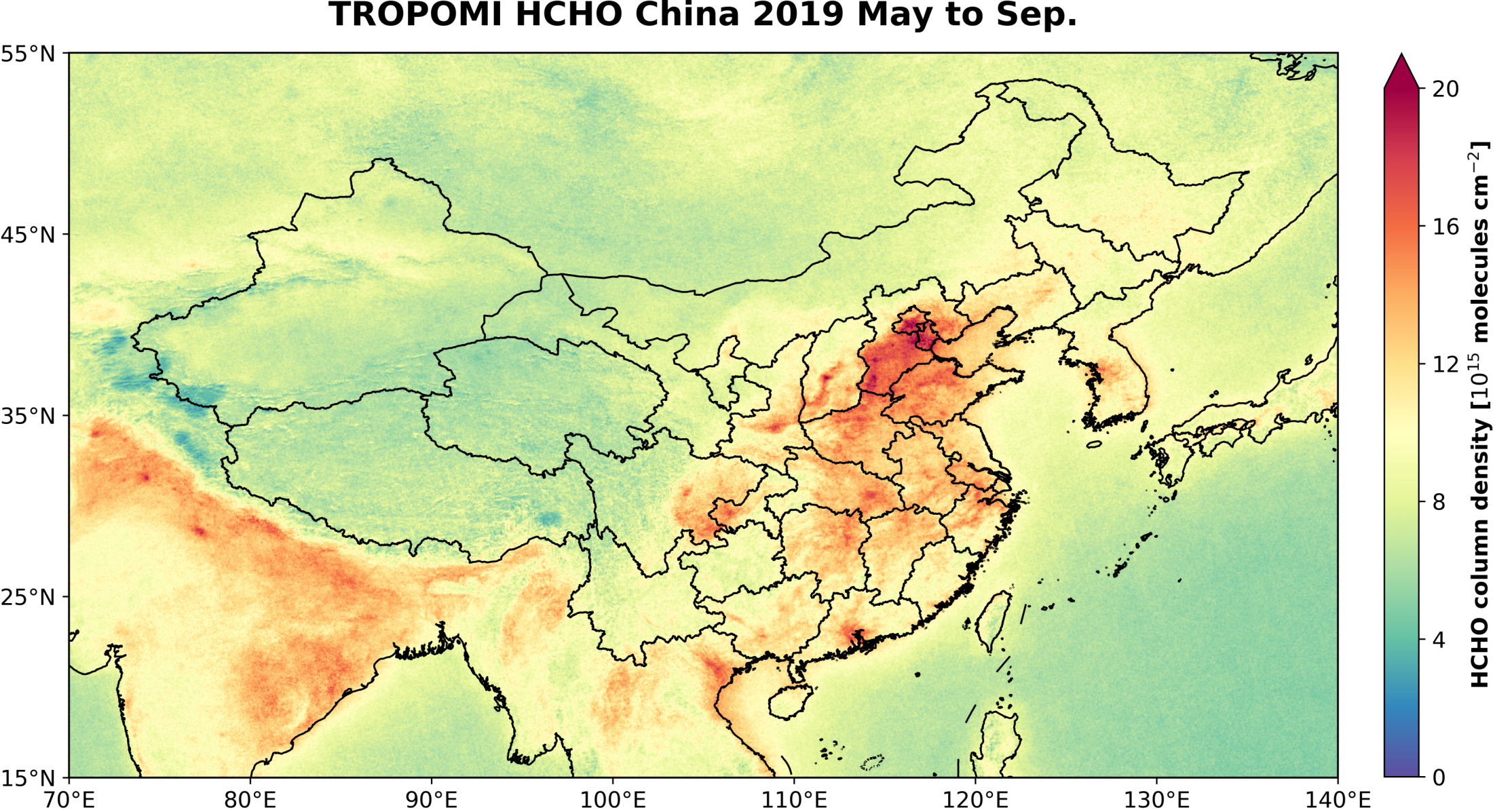 HCHO
May-Sep, 2019
5 km x 5 km
6
Satellite (TROPOMI) picks up urban HCHO signals
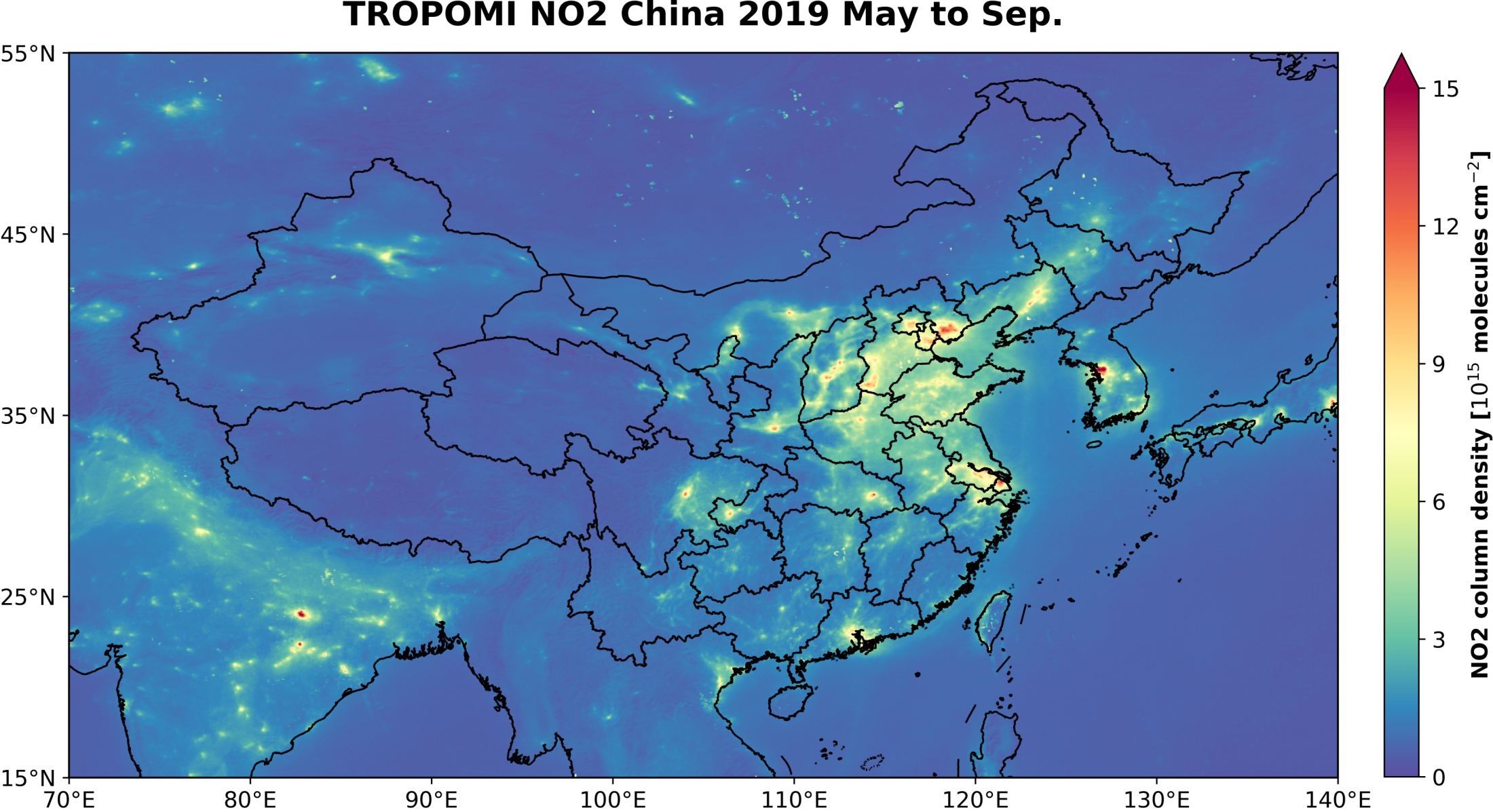 NO2
May-Sep, 2019
5 km x 5 km
7
Observing urban HCHO plumes: Riyadh as an example
TROPOMI HCHO Apr-Sep, 2018-2021
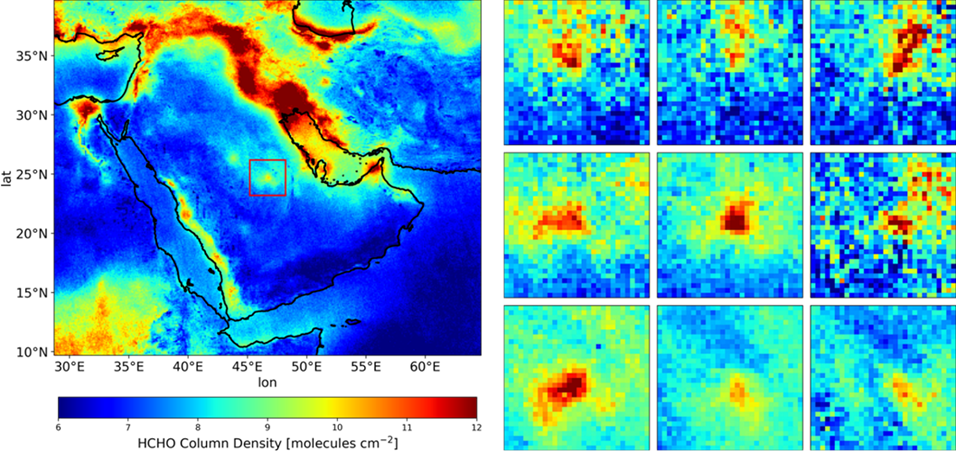 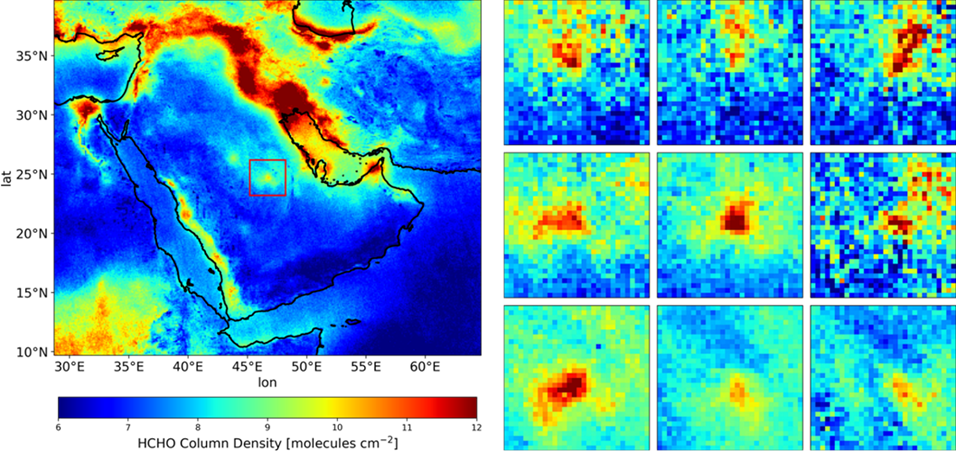 Isolated location
Large emission
Frequent clear sky
w < 2 m s-1
8
Schematic diagram of wind rotation technique
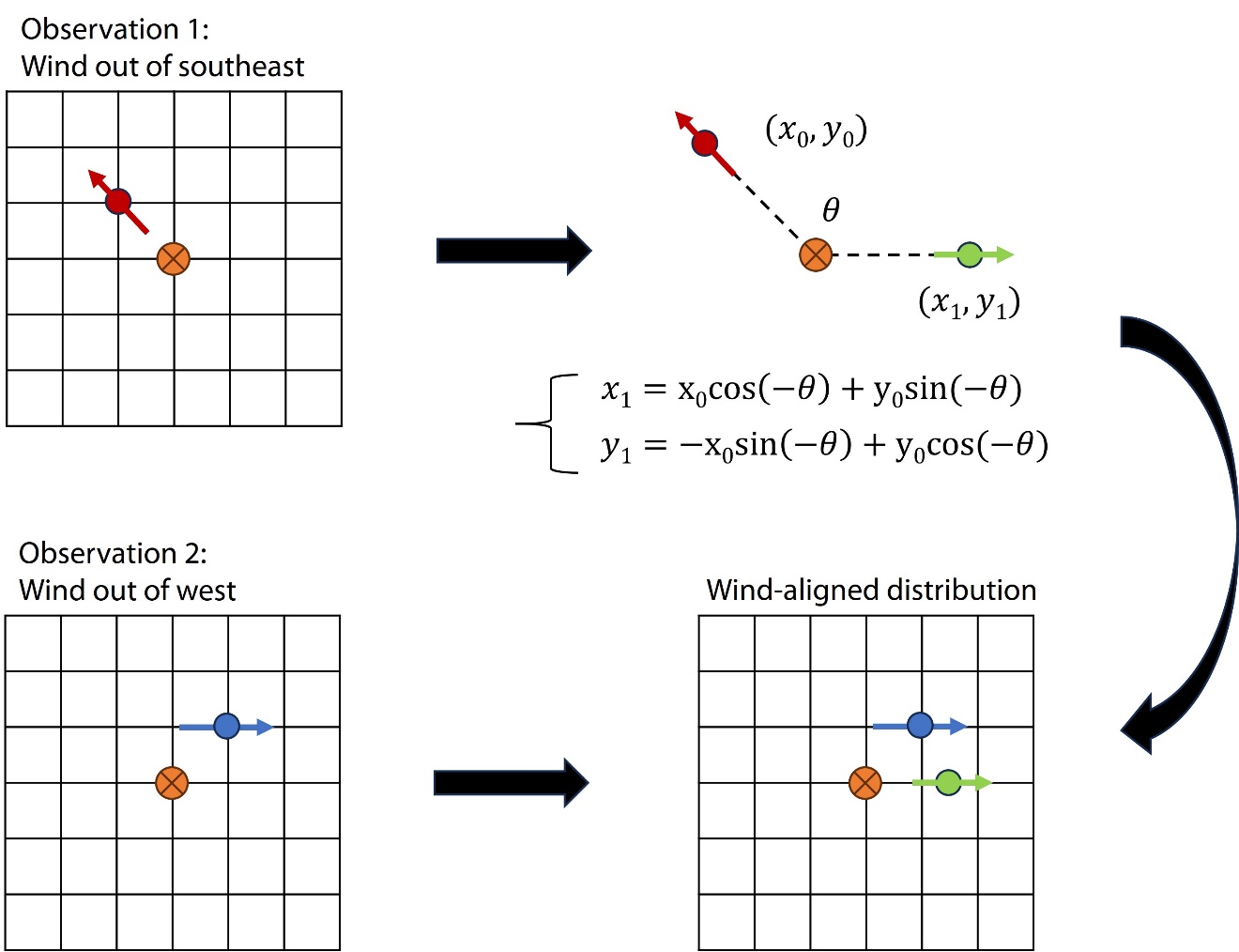 Pommier et al. (2013)
Each observation is rotated with a wind direction θ around a reference point (orange dot) to obtain a wind-aligned distribution
9
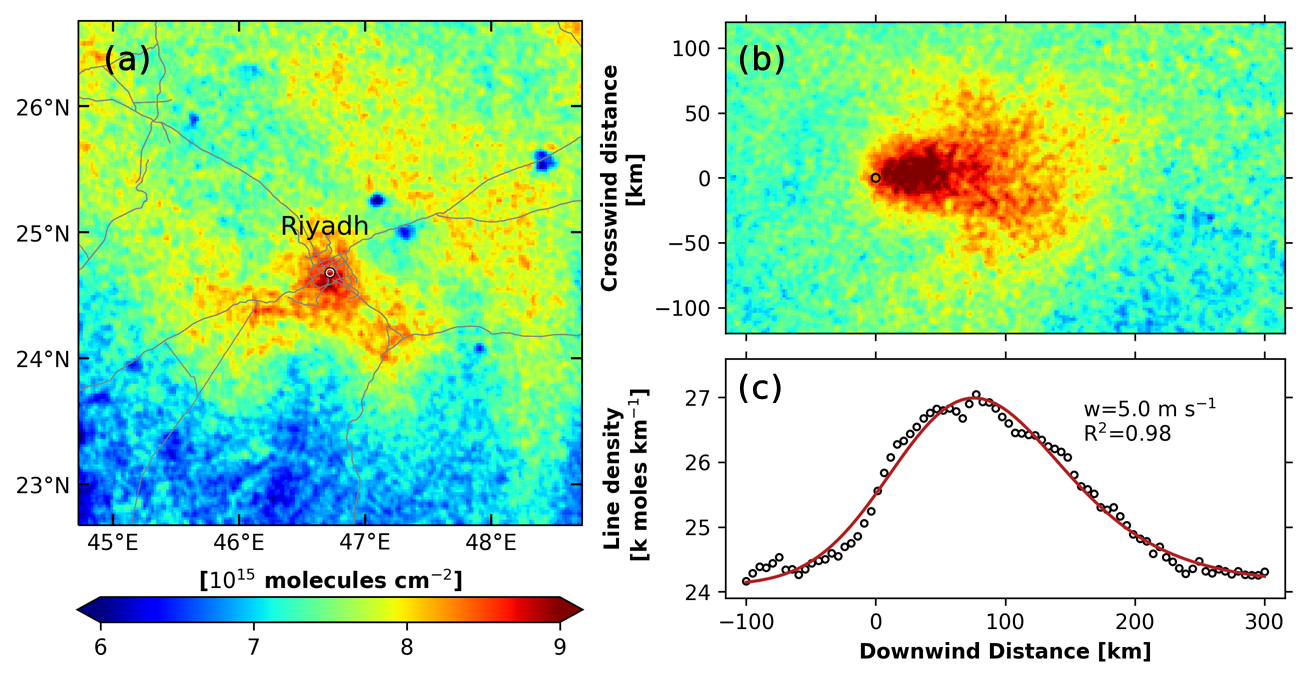 Wind-aligned urban HCHO plume and its downwind structure
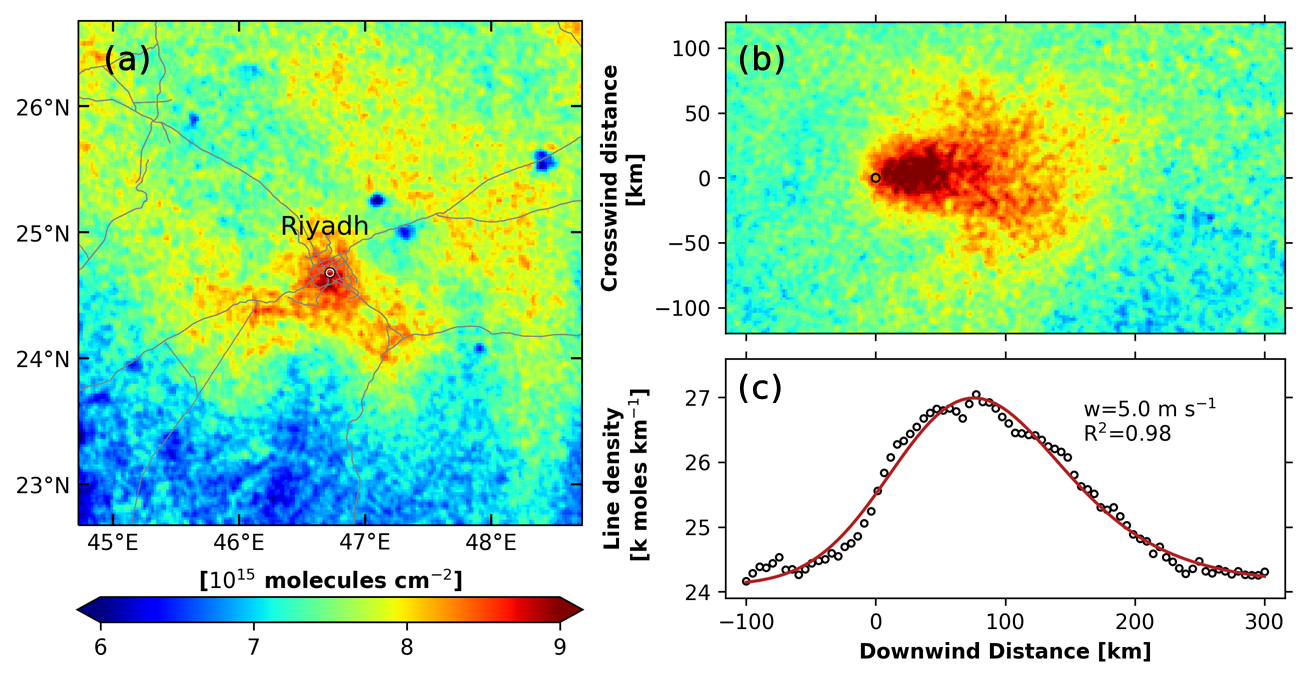 Wind-aligned 
HCHO plume
Integration
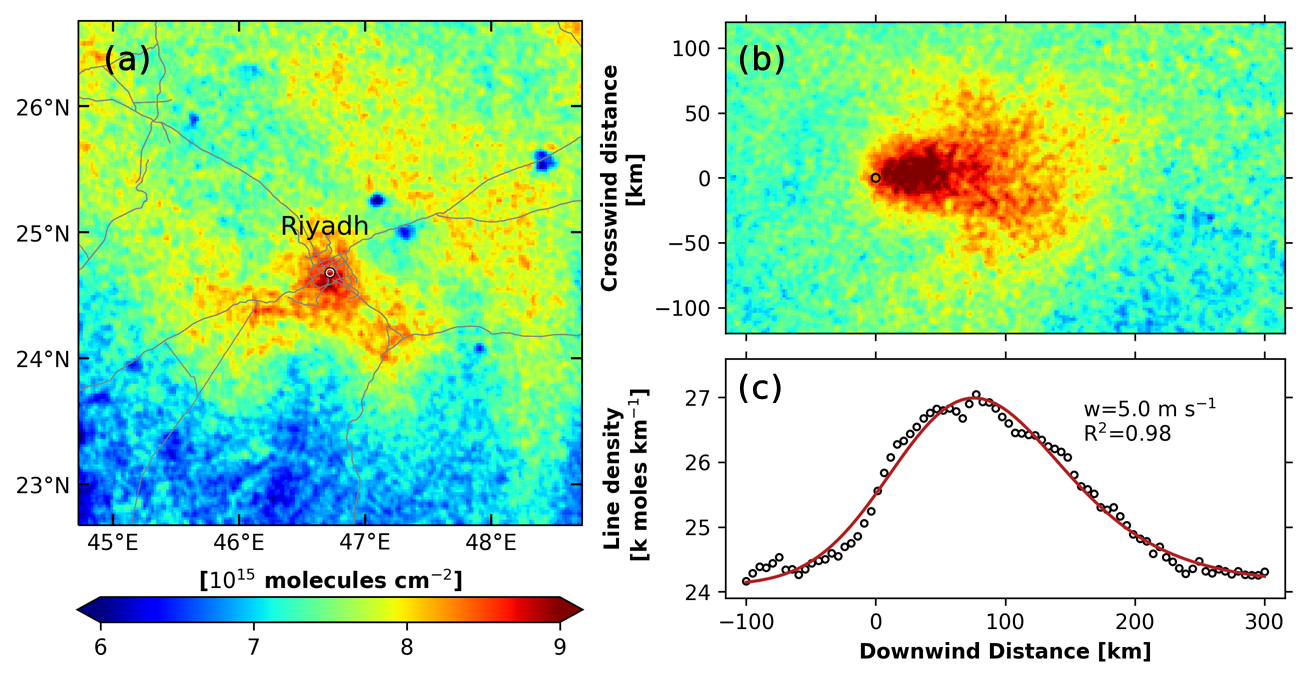 Downwind 
structure
10
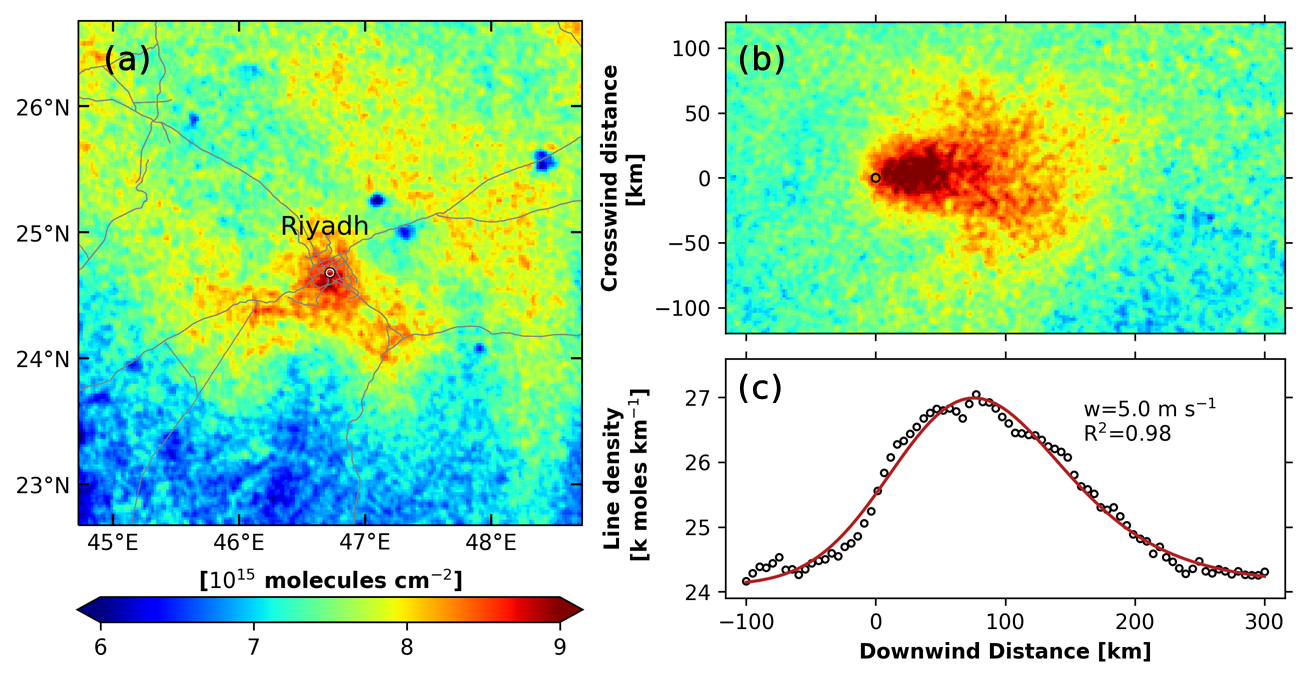 Fitting downwind structure with the exponentially modified Gaussian (EMG) model
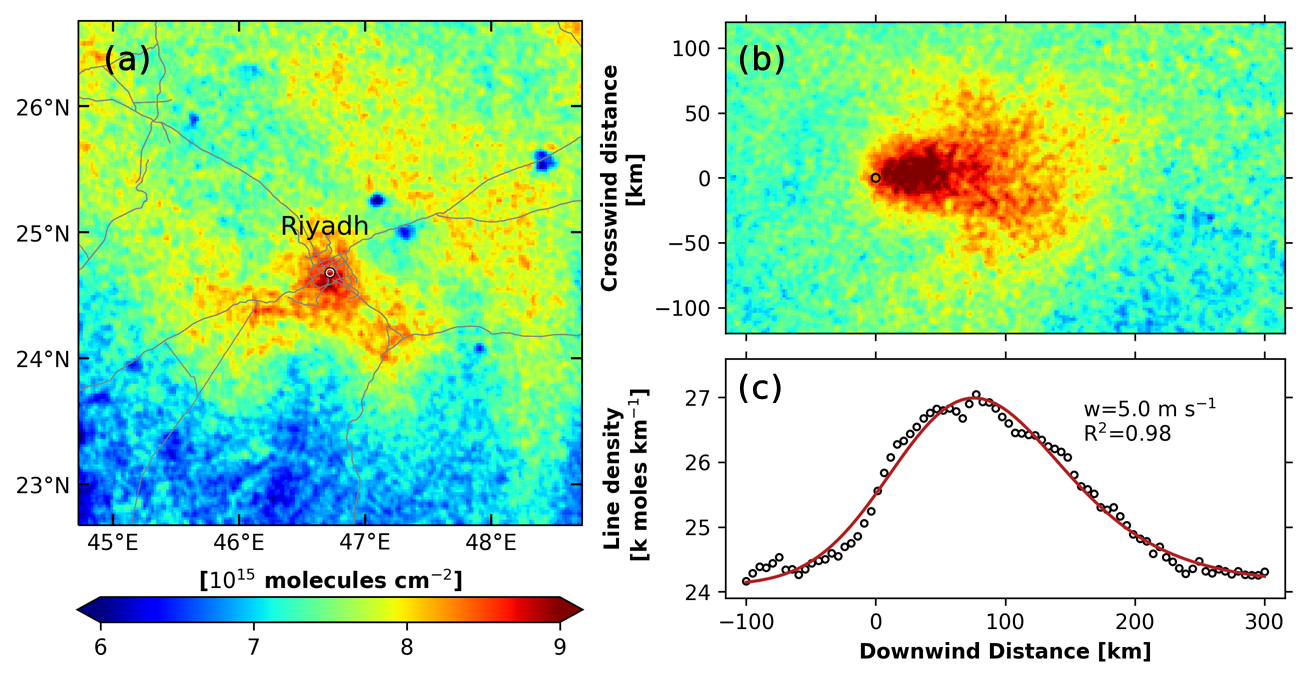 Chemical processes
(production + loss）
⊗ 
Gaussian dispersion
Wind-aligned 
HCHO plume
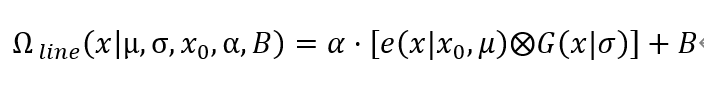 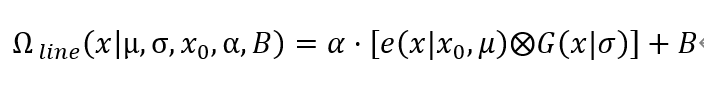 Integration
α scale factor (mol) 
B background (mol km-1)
μ location of the point source (km) 
x0 e-folding distance downwind (km)
σ standard deviation of the Gaussian (km)

Effective lifetime (h)
Effective production rate (mol s-1)
Downwind 
structure
HCHO production rate
P(HCHO) = 45.5 ± 3.9 mol s-1
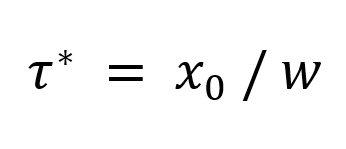 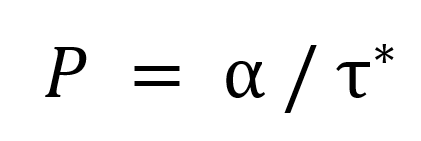 11
Global urban HCHO plumes seen from space
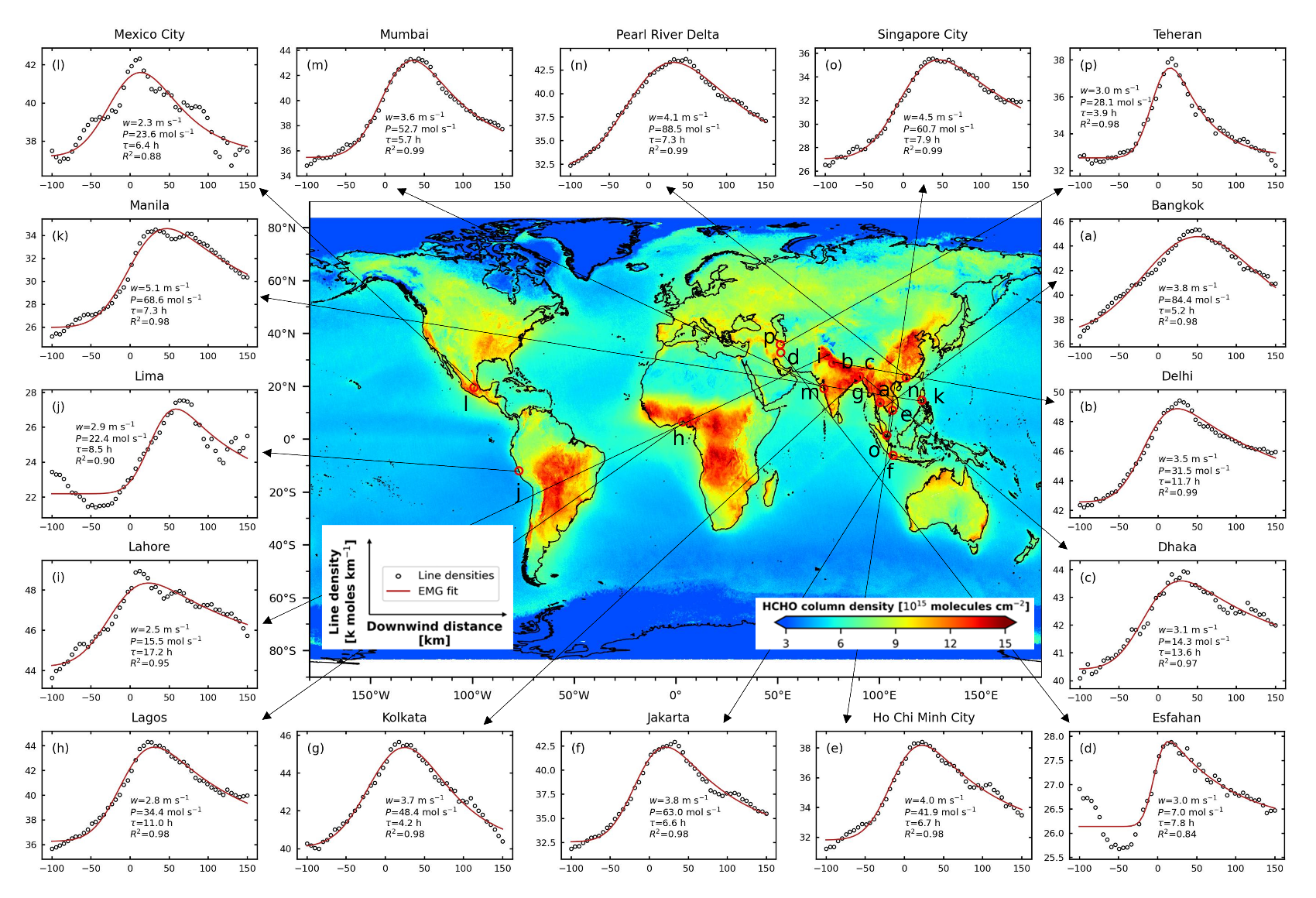 12
Zuo et al., 2023, Geophysical Research Letters
HCHO downwind structures provide constraints on total NMVOC emissions
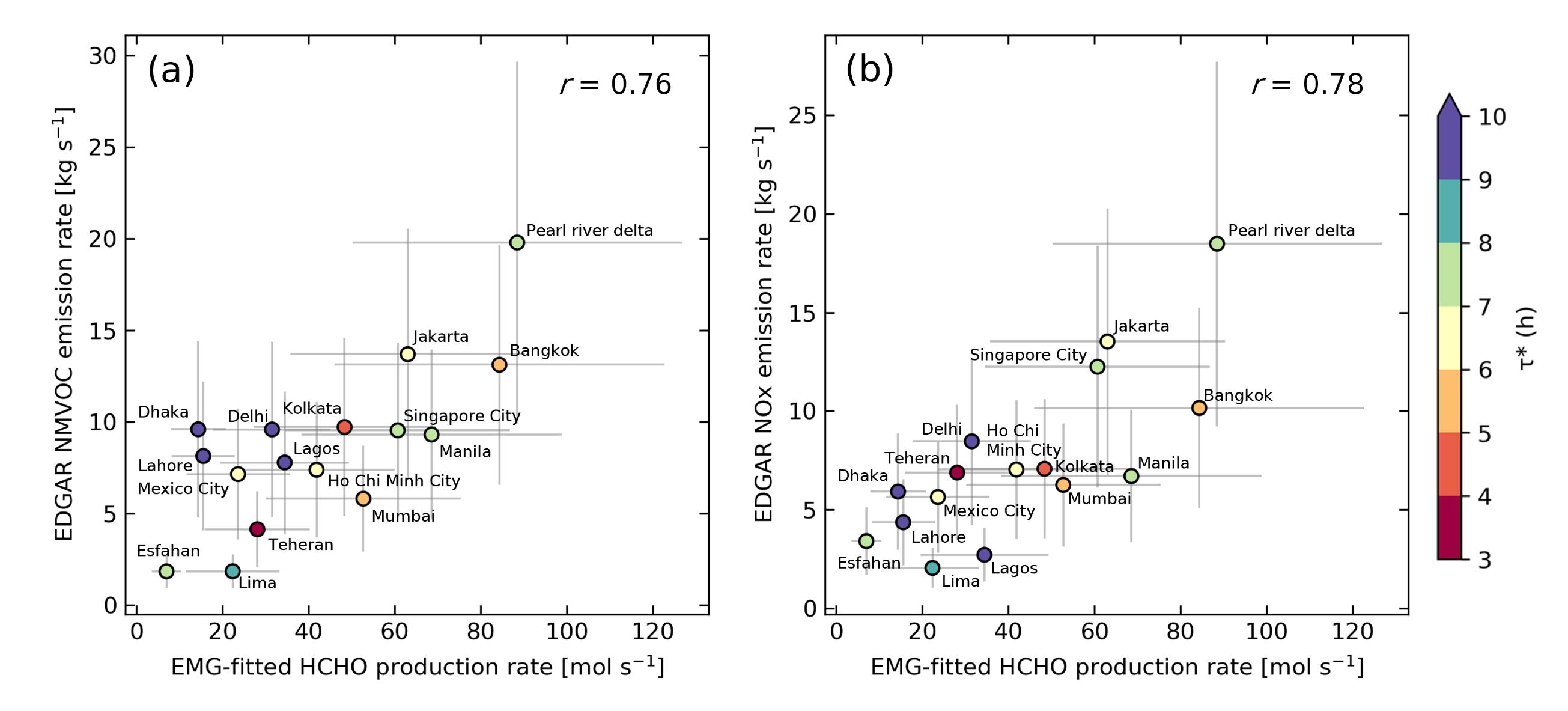 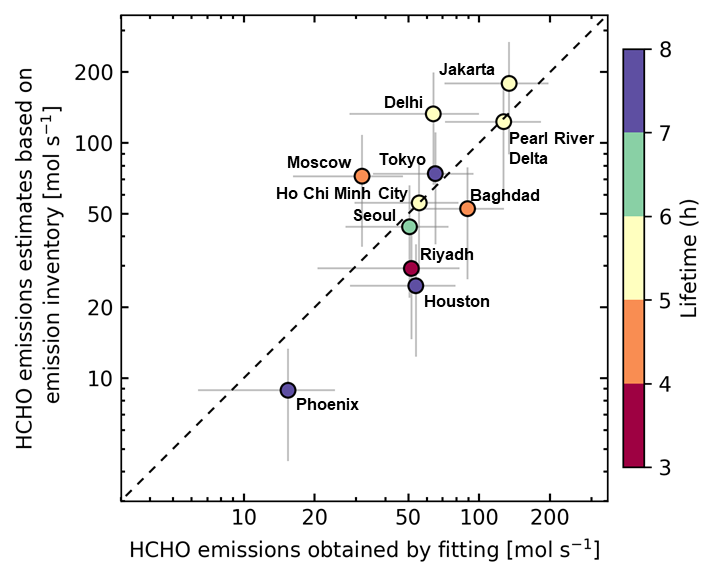 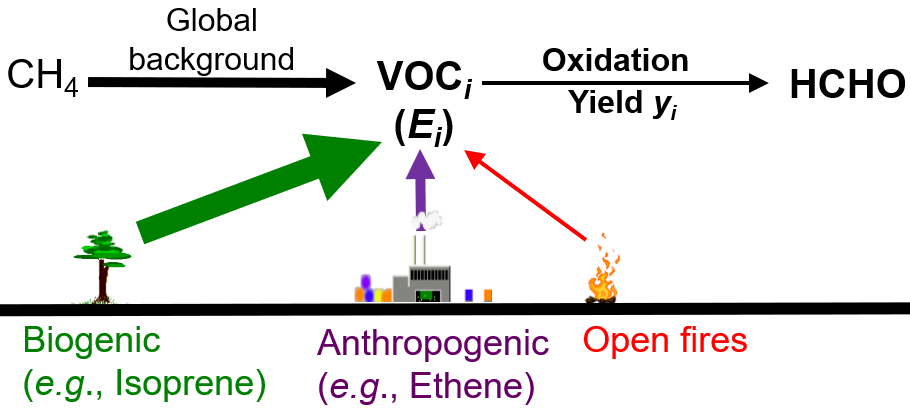 Highly reactive VOCs
P: HCHO production rate
Ei: Emission of VOC i
Yi: HCHO yield from VOC i
13
Zuo et al., 2023, Geophysical Research Letters
HCHO diurnal variations according to GEMS
GEMS HCHO on May 1st, 2022
Diurnal variations in summer
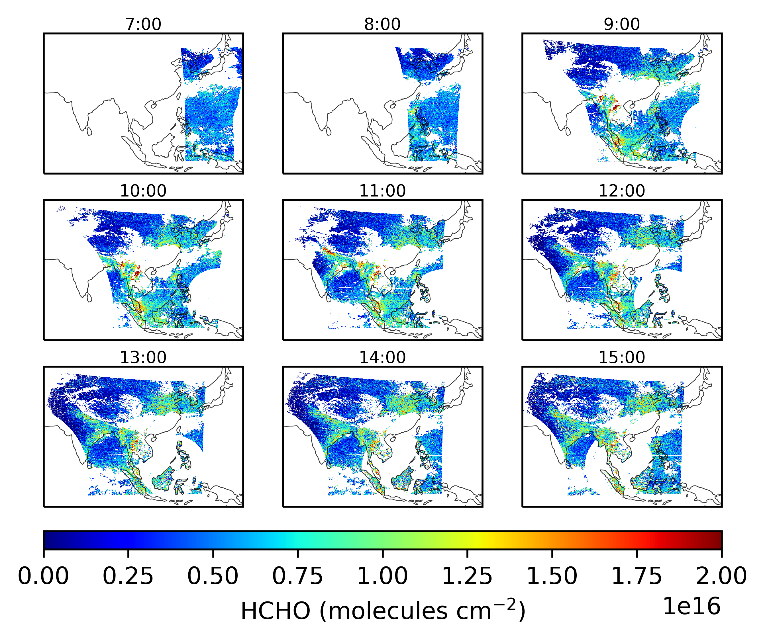 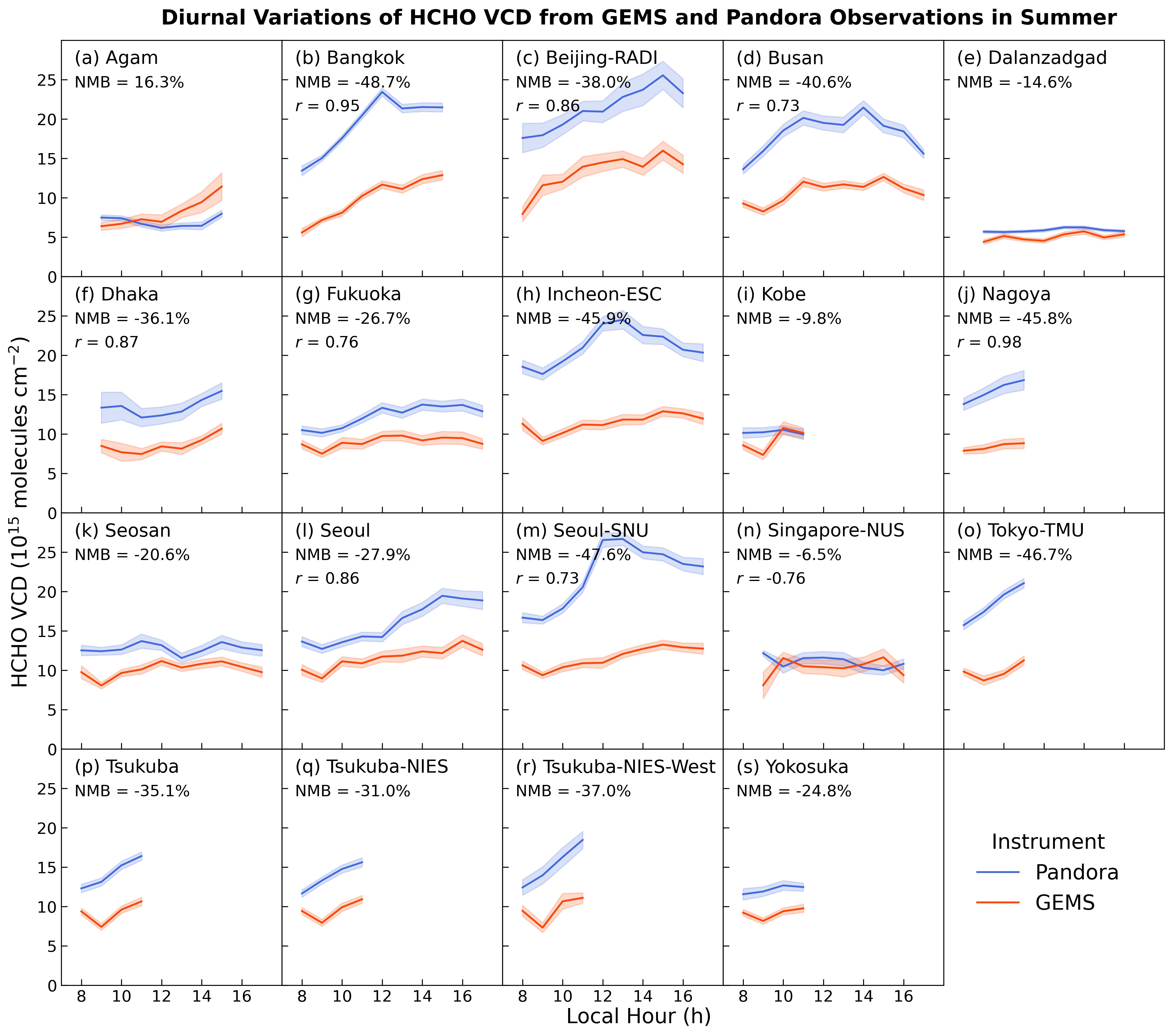 14
Fu et al., 2024, submitted
Take-home messages:

We show clear urban HCHO and CHOCHO plumes by relating satellite pixels with wind fields 

Satellite-based effective HCHO production rates provide potential measures of total NMVOC emissions 

GEO satellites offer a great opportunity to study the diurnal variations in NMVOC emissions and chemistry
Atmospheric Chemistry Modeling & Remote Sensing
https://www.acmrsg.org